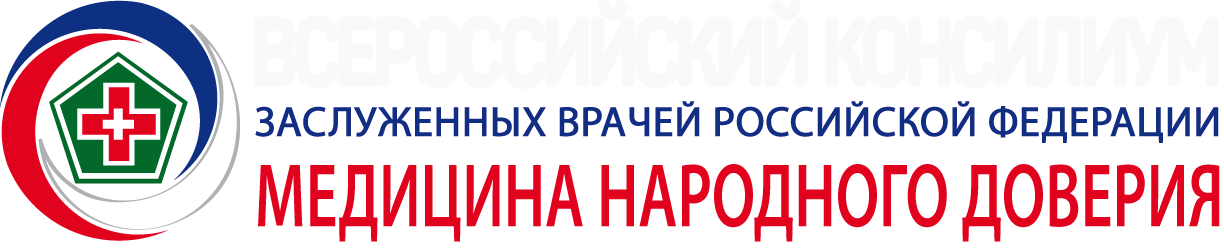 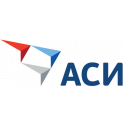 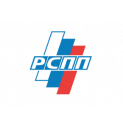 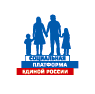 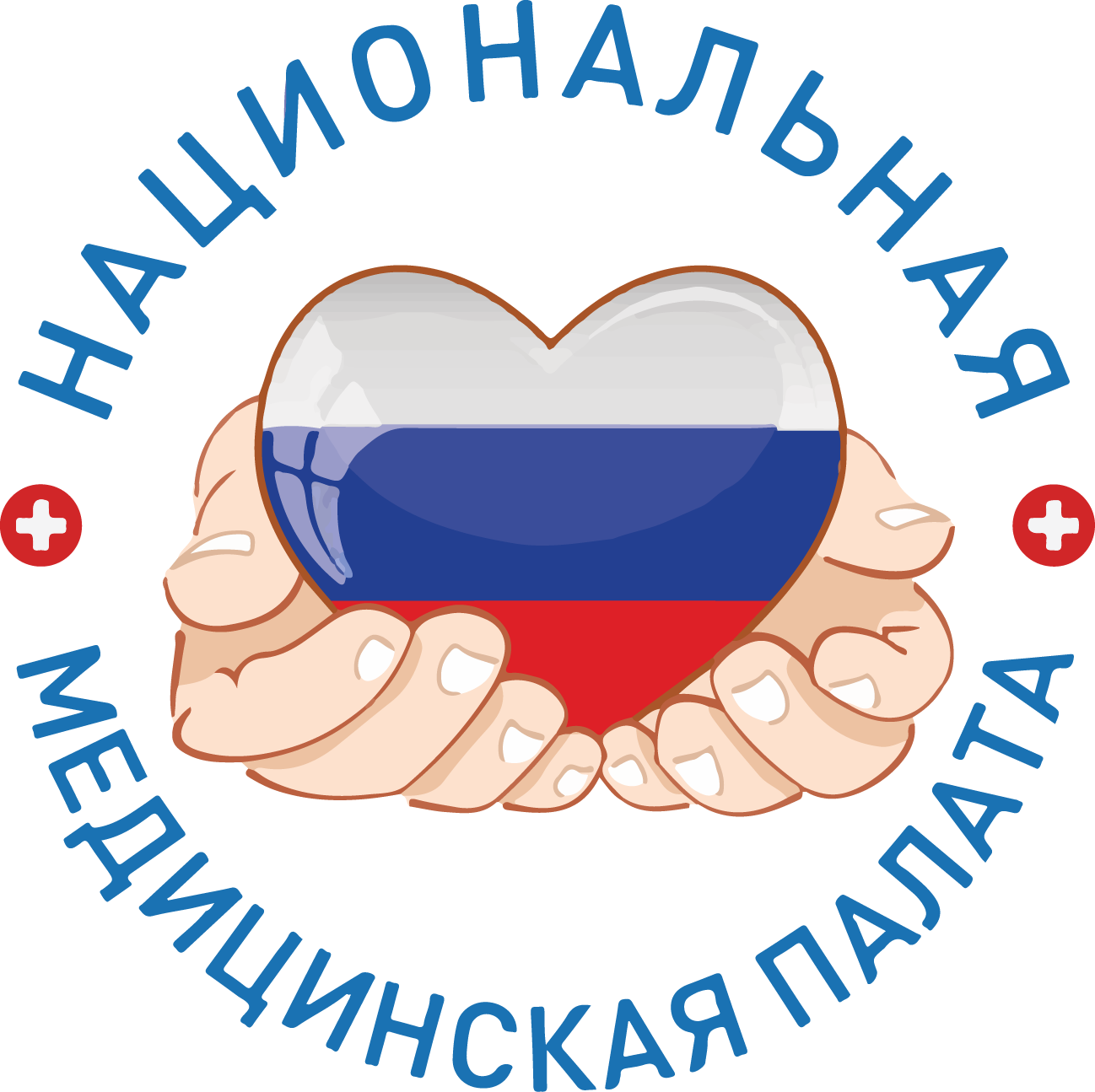 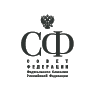 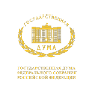 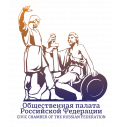 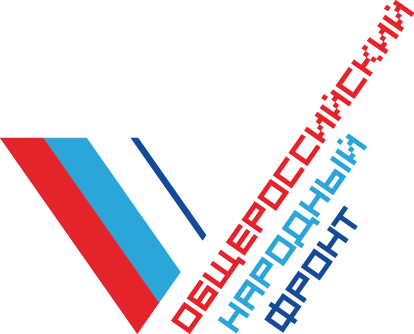 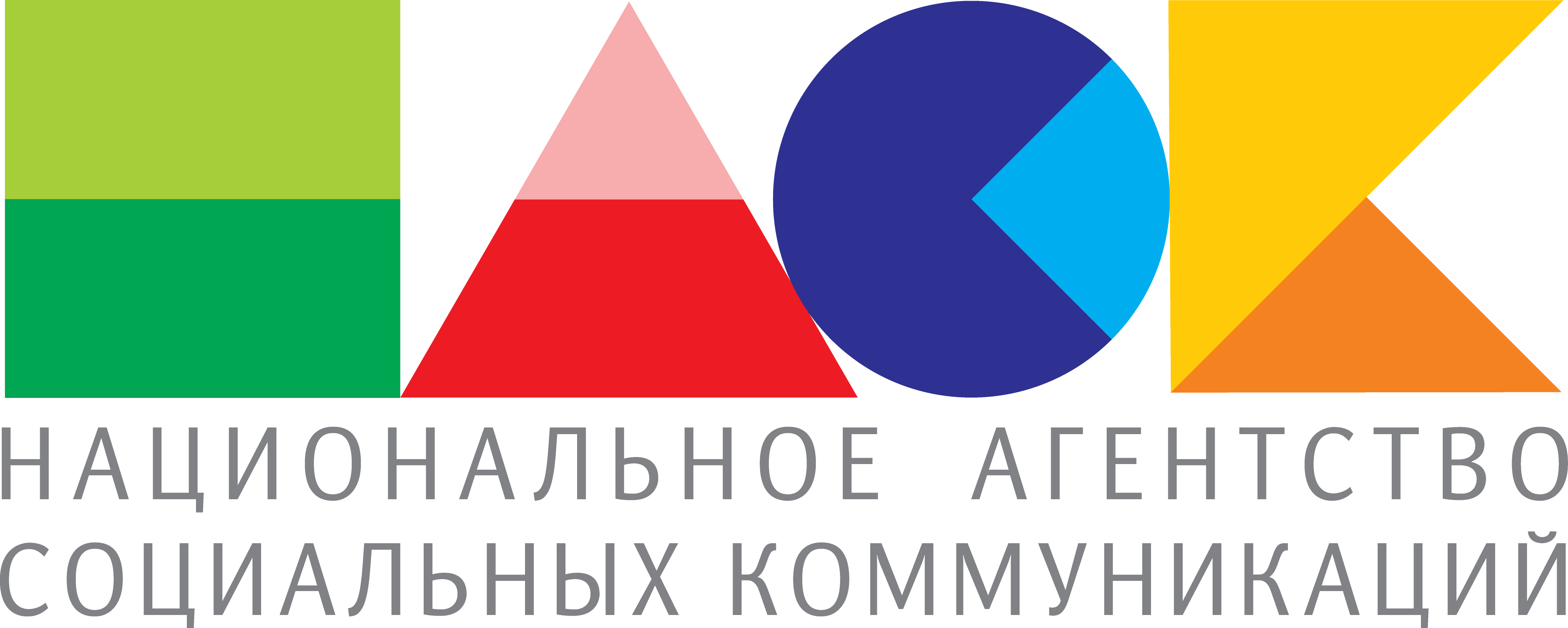 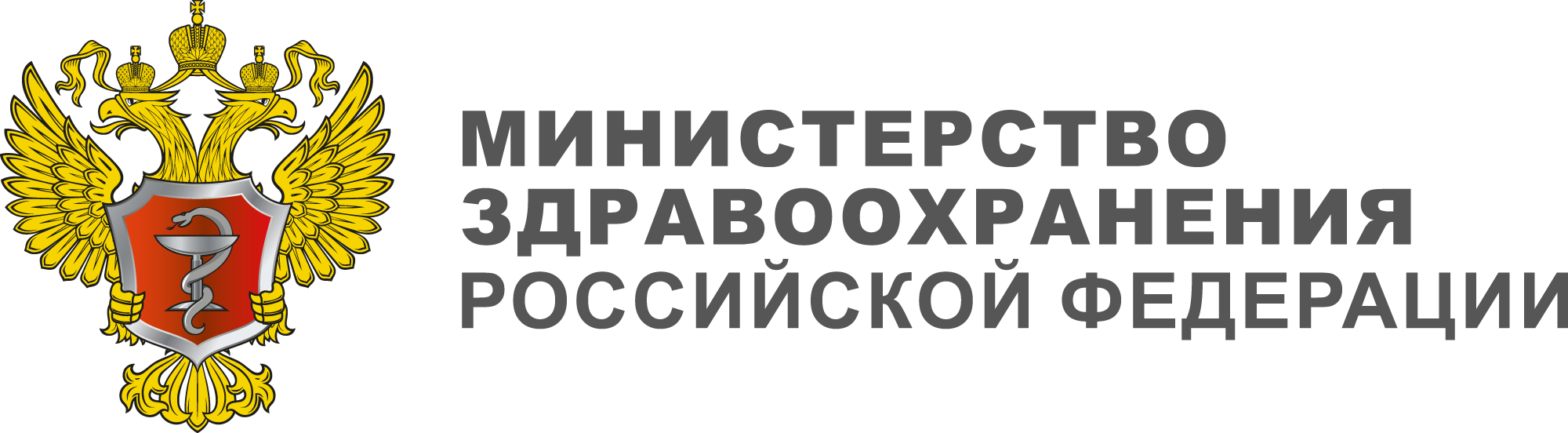 Стратегическая Сессия «Медицина шаговой доступности»Группа:
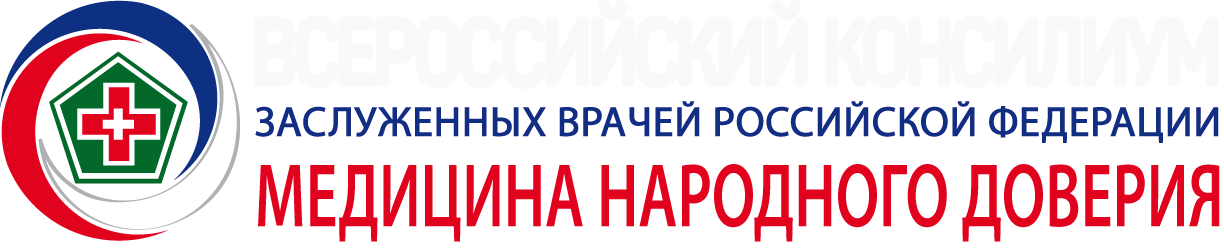 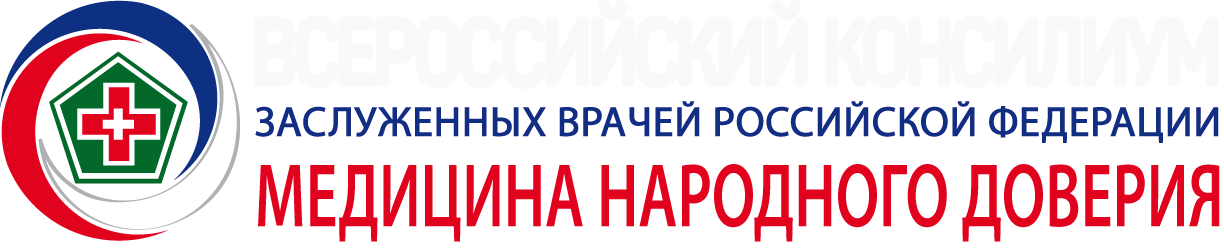 Стратегическая Сессия «Медицина шаговой доступности»Группа: Проектное управление как перспектива Бережливой КлиникиНормы настоящего – Нормы будущего
различный уровень информатизации	 - 
стандартизированный уровень информатизации		
отсутствие заинтересованности населения в ЗОЖ и диспансеризации -
заинтересованность населения в ЗОЖ и диспансеризации		
контрольные ревизионные мероприятия, контролирующие организациями -
профессиональный аудит (помощь)		
низкий процент вовлеченности медицинских кадров в реализацию проекта -
команда мечты
Стратегическая Сессия «Медицина шаговой доступности» Барьеры
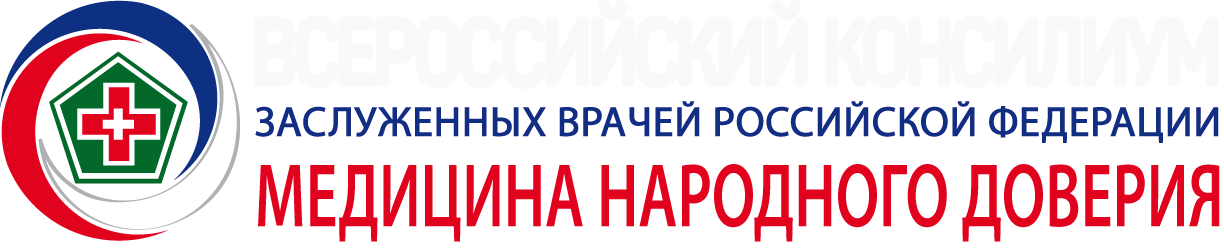 Стратегическая Сессия «Медицина шаговой доступности»Барьеры
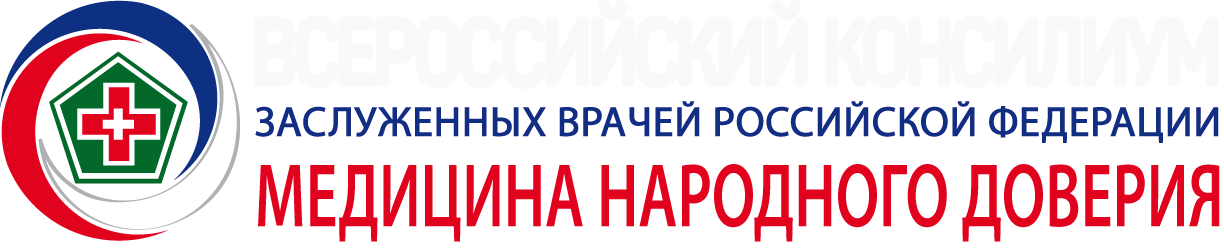 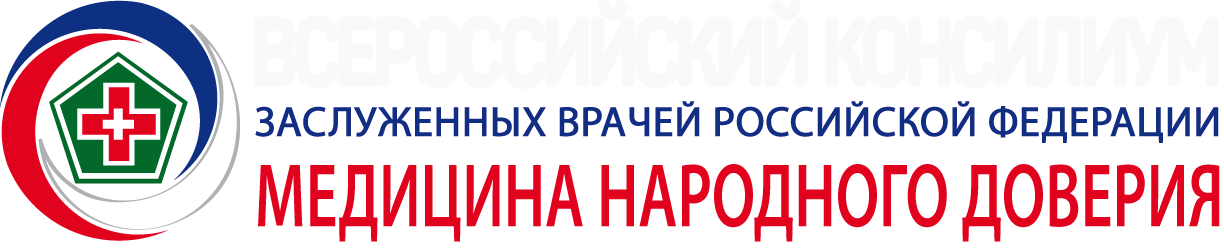 Стратегическая Сессия «Медицина шаговой доступности»Группа: Проектное управление как перспектива Бережливой Клиники Миссия группы
Разработка и реализация эффективной и понятной системы проектного управления в медицине на основе принципов бережливого производства и ценности здоровья граждан.
Стратегическая Сессия «Медицина шаговой доступности»Личные миссии – Объявленные действия
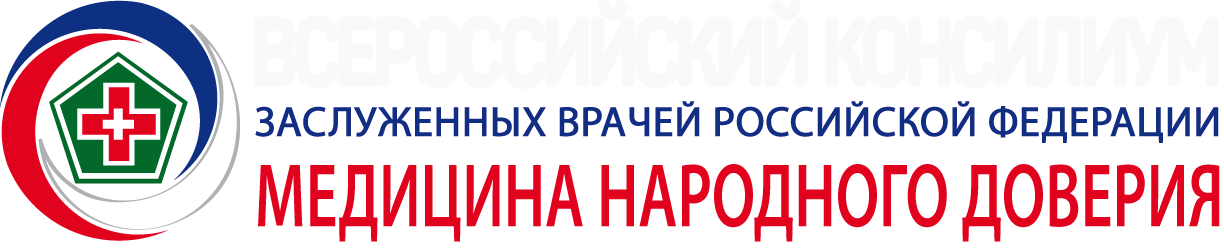 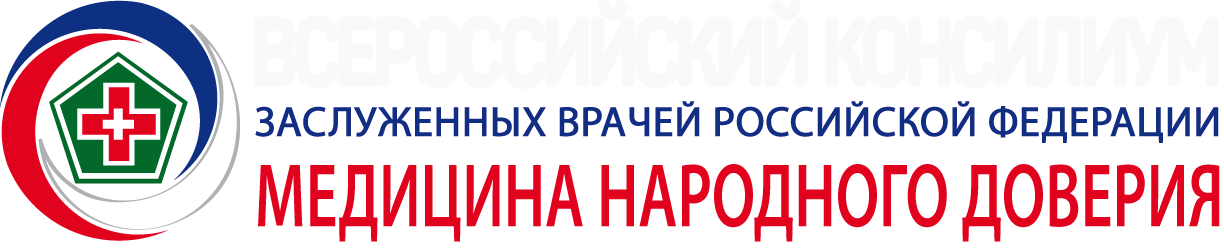 Стратегическая Сессия «Медицина шаговой доступности»Правила группы
уметь сказать главное коротко
мнение каждого важно
работать в рамках темы
быть терпеливым и вежливым, слушать и слышать каждого, не перебивая
использование мозгового штурма
движение вперед
Стратегическая Сессия «Медицина шаговой доступности»Образ будущего
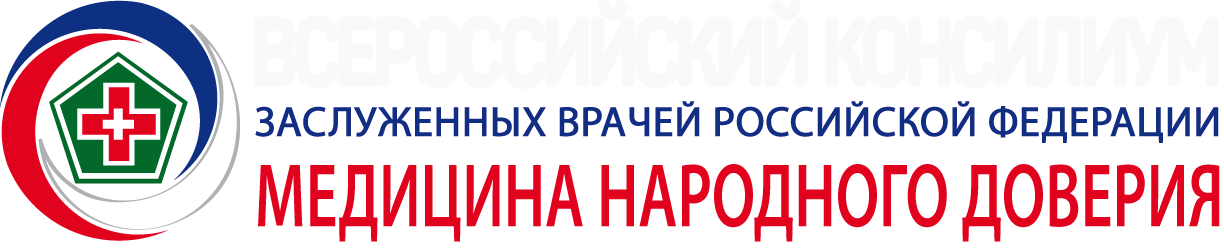 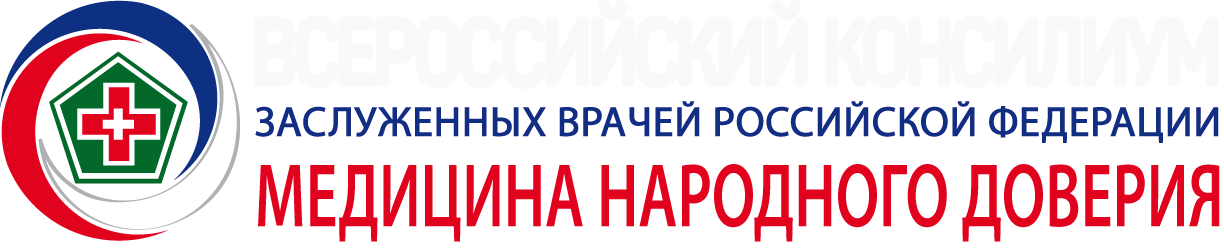 Стратегическая Сессия «Медицина шаговой доступности»Контрагенты - Эффекты
Стратегическая Сессия «Медицина шаговой доступности»Реестр инициатив и проектов
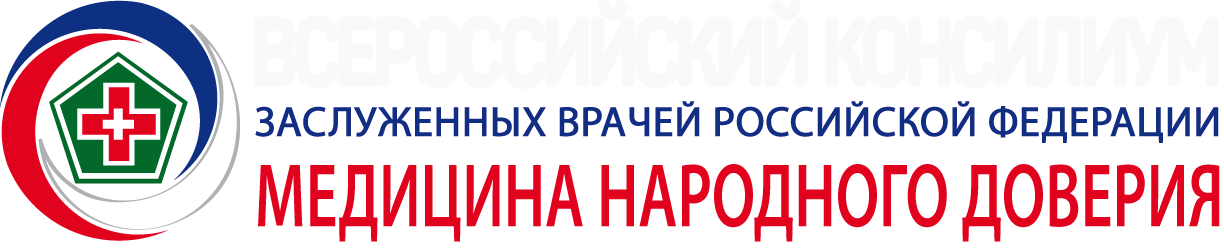 Стратегическая Сессия «Медицина шаговой доступности»Реестр инициатив и проектов
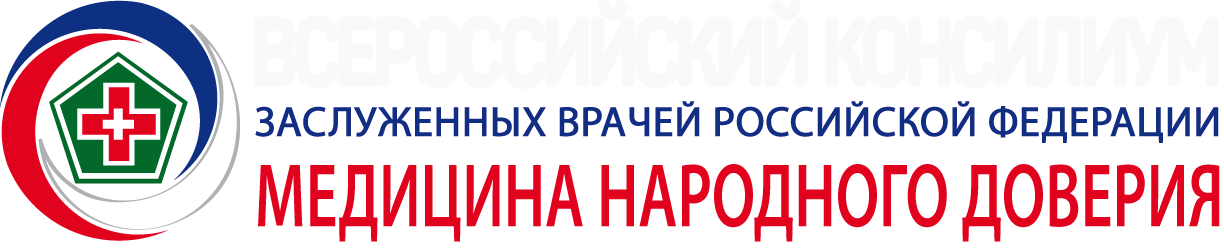 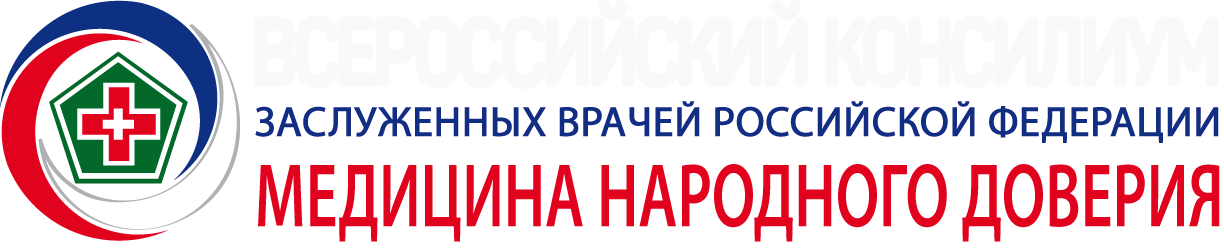 Стратегическая Сессия «Медицина шаговой доступности»Дорожная карта
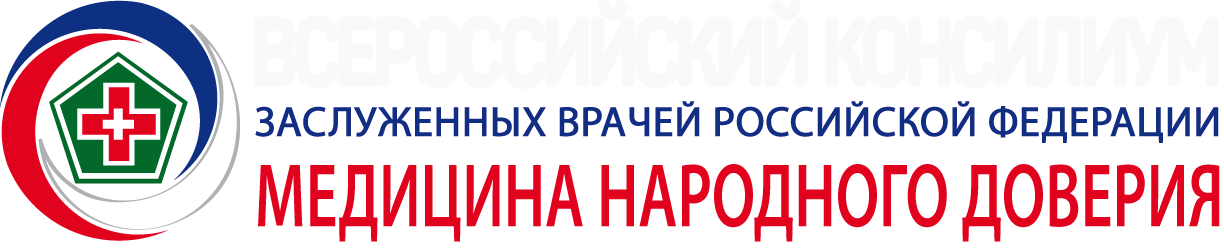 Стратегическая Сессия «Медицина шаговой доступности»Сценарий запуска
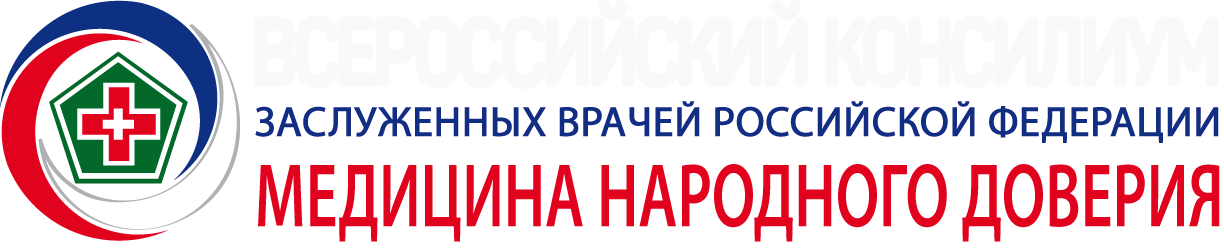 Стратегическая Сессия «Медицина шаговой доступности»Группа: Проектное управление как перспектива Бережливой Клиники Благодарим за внимание!